The (New) Phase Space of Optical Transients[Astronomy on the Cusp][The Next Big Thing]
S. R. Kulkarni
Caltech Optical Observatories
Wide-field Astronomy
Resurgence driven by technological innovation
Many projects
CSS, PTF, PS-1, SkyMapper
VST, ODI
CFH, DES, HSC
LSST
Exciting frontier: Transients
2
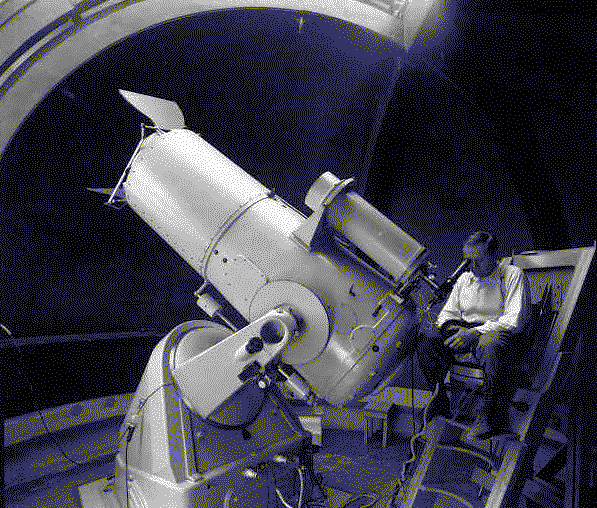 #
[Speaker Notes: It wasn’t hardly centuries ago that mankind thought the universe was unchanging. The discovery of transients has now led us to believe that the universe changes not only on month and weeks but also days, hours and minutes! 
In Ay 1, or any introduction to cosmic explosions, two classes of optical transients are introduced - novae and supernovae. our understanding about them has grown in leaps and bounds in the past two decades.  And for good reason. They  are both easy to find and Novae are faint but plentiful, supernovae  are rare but bright. Since the time of Hubble, this curious gap has been noted, and we have asked, are there are hitherto an undiscovered class of transients? Let us quantify this gap next.]
(From Today to LSST)
S. R. Kulkarni, Caltech Optical Observatories
A Sideways revolution
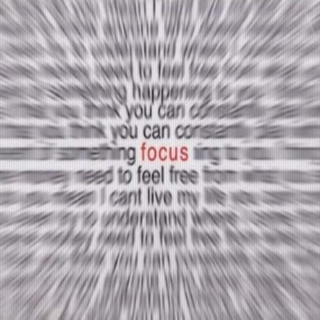 5
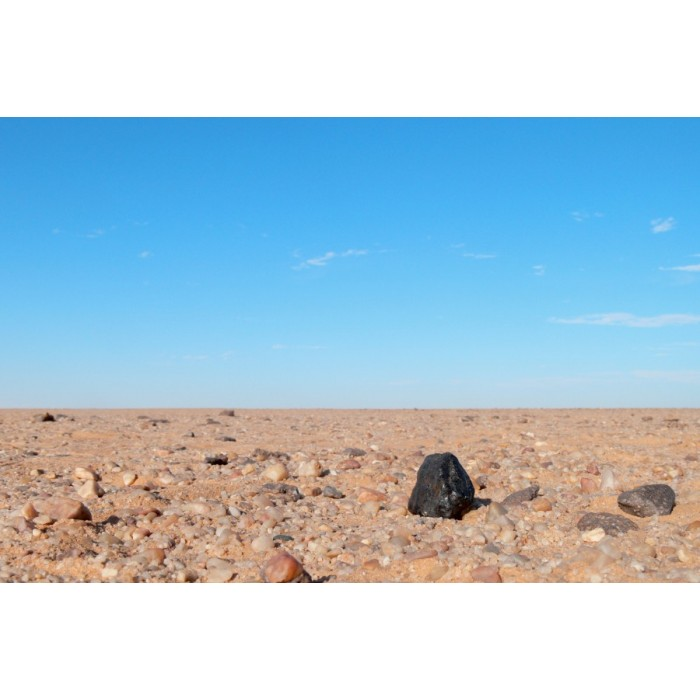 CatCat
Catalina Sky Survey
(Focus: Asteroids)
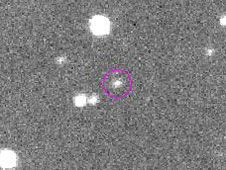 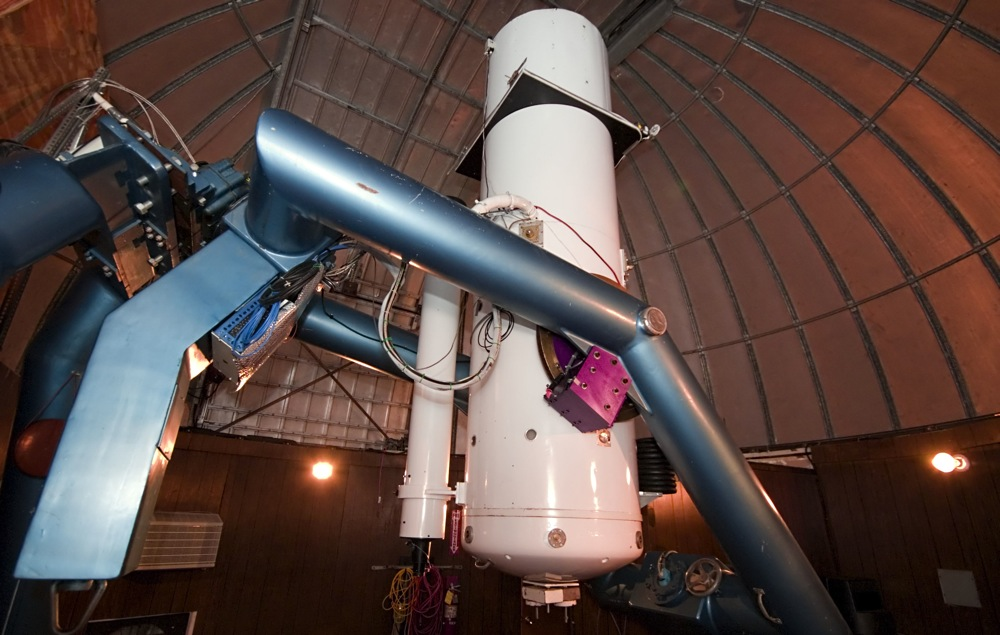 <#>
But need end-to-end planning
Transients: The next big thing
8
[Speaker Notes: It wasn’t hardly centuries ago that mankind thought the universe was unchanging. The discovery of transients has now led us to believe that the universe changes not only on month and weeks but also days, hours and minutes! 
In Ay 1, or any introduction to cosmic explosions, two classes of optical transients are introduced - novae and supernovae. our understanding about them has grown in leaps and bounds in the past two decades.  And for good reason. They  are both easy to find and Novae are faint but plentiful, supernovae  are rare but bright. Since the time of Hubble, this curious gap has been noted, and we have asked, are there are hitherto an undiscovered class of transients? Let us quantify this gap next.]
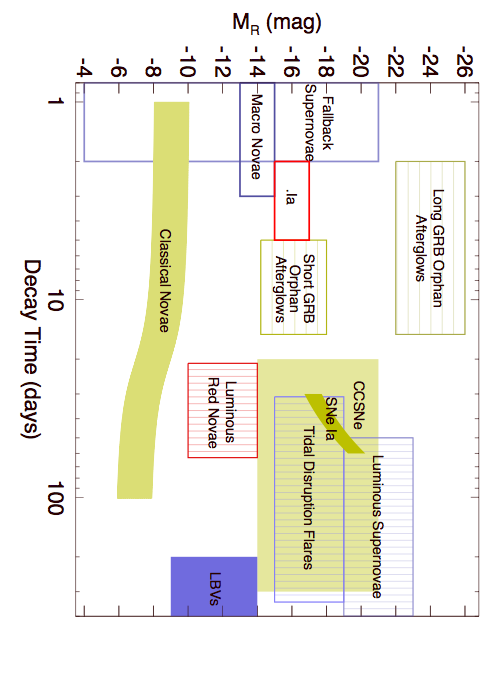 9
[Speaker Notes: It wasn’t hardly centuries ago that mankind thought the universe was unchanging. The discovery of transients has now led us to believe that the universe changes not only on month and weeks but also days, hours and minutes! 
In Ay 1, or any introduction to cosmic explosions, two classes of optical transients are introduced - novae and supernovae. our understanding about them has grown in leaps and bounds in the past two decades.  And for good reason. They  are both easy to find and Novae are faint but plentiful, supernovae  are rare but bright. Since the time of Hubble, this curious gap has been noted, and we have asked, are there are hitherto an undiscovered class of transients? Let us quantify this gap next.]
Frontier Fields
Ultra-high energy cosmic rays
GZK cutoff (proton-photon pion production)
High Energy Neutrino Astronomy
TeV Sources
Pair production on CMB photons
GW Sources (100 Hz band) 
eLIGO (2009), aLIGO (2013)
#
It is not about detecting transients or issuing alerts
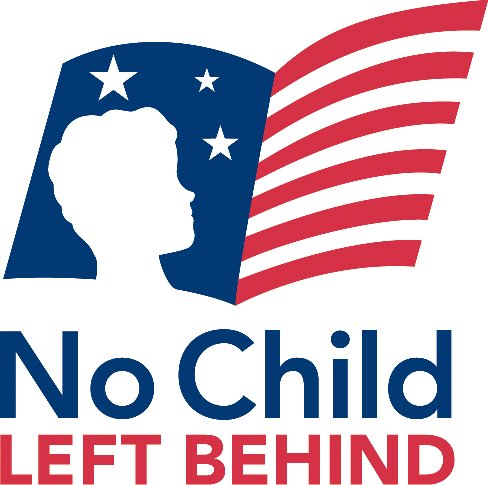 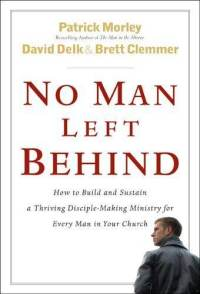 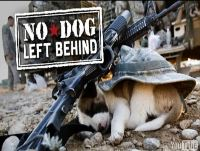 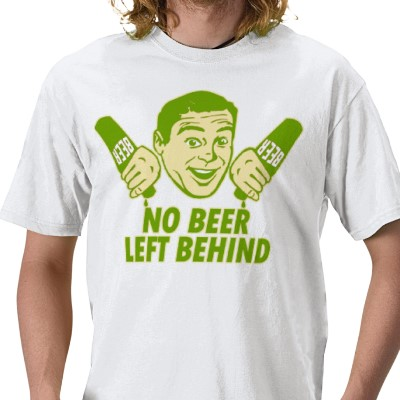 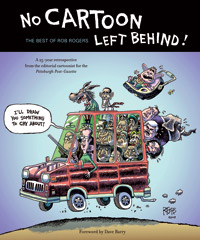 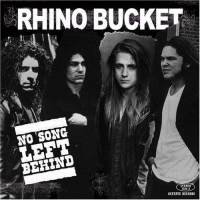 NO TRANSIENT LEFT BEHIND
Palomar Transient Factory(Focus: Transients)(END-to-end Planning)
<#>
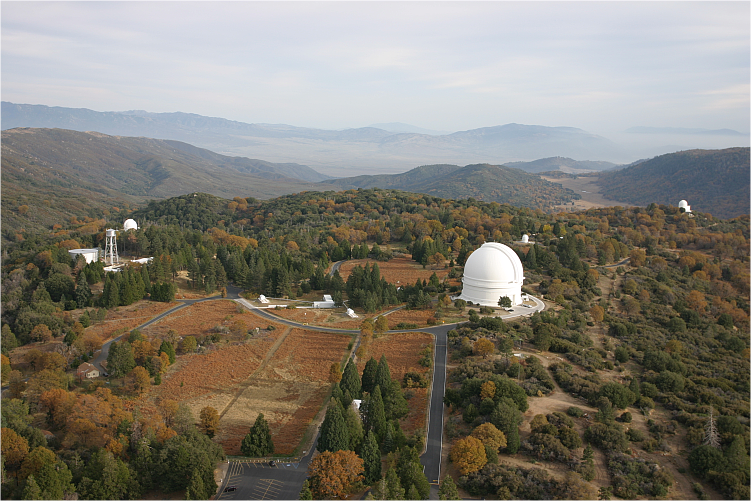 P60
 classification telescope
P48
survey telescope
P200
 Spectroscopy
#
16
17
18
18
PTF haul (to date)
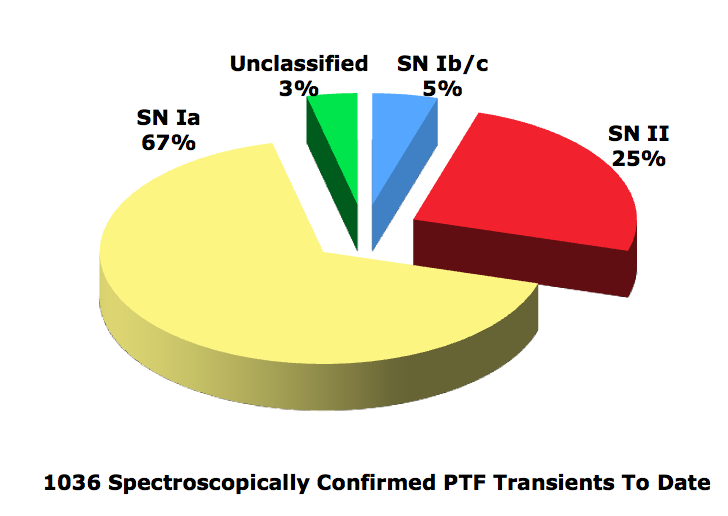 20
Kasliwal 2011 (PhDT)
June 22, 2011
Kasliwal / Supernovae and their Hosts
21
Results | PTF year 2 increases sample
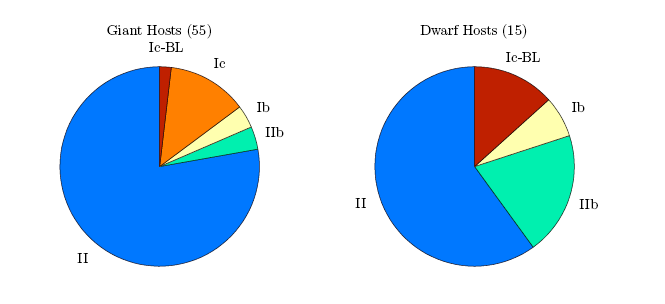 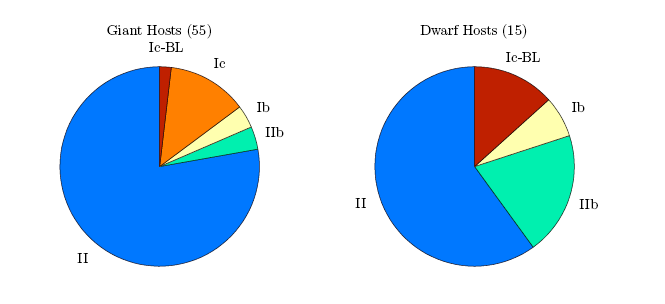 2009:
Arcavi et al. 2010
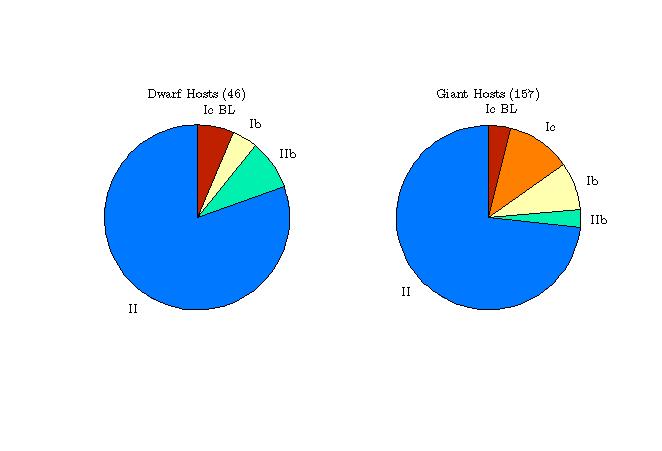 2010:
Supernovae for Cosmography
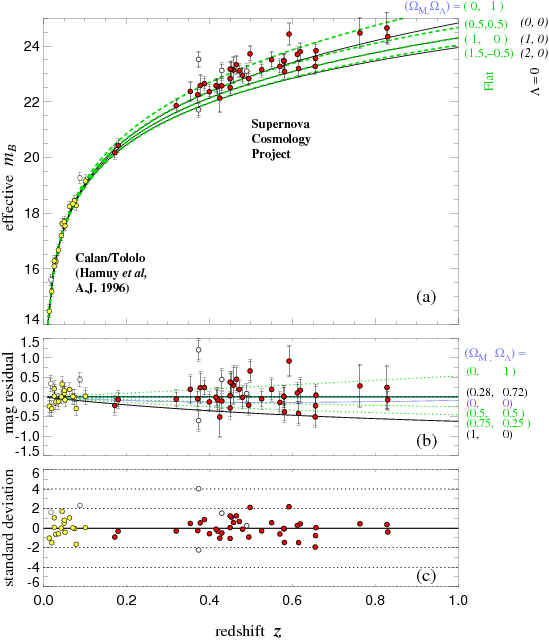 #
23/54
A new class of supernovae (Luminous SN of type Ic)
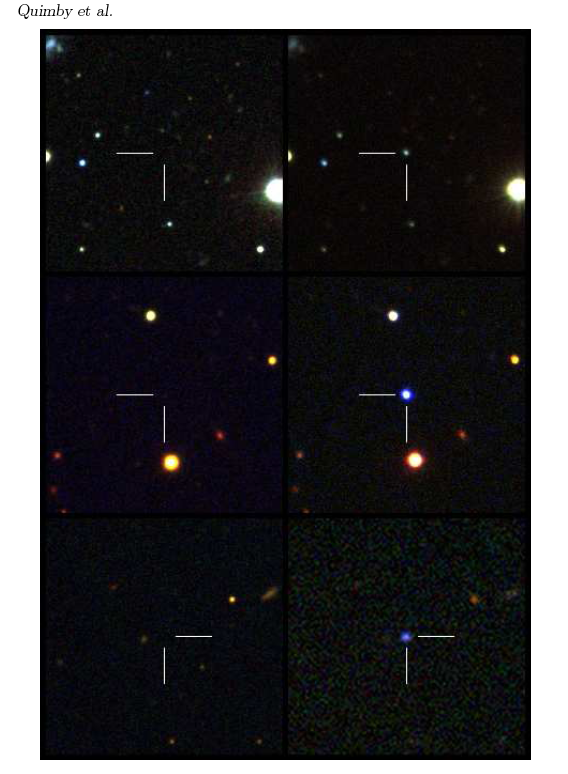 Quimby
#
24/54
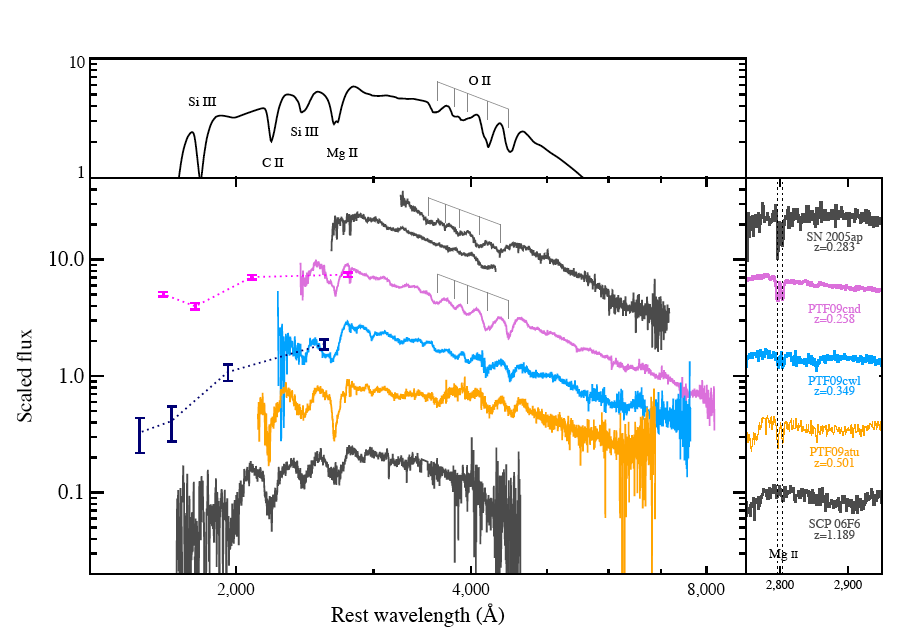 #
25/54
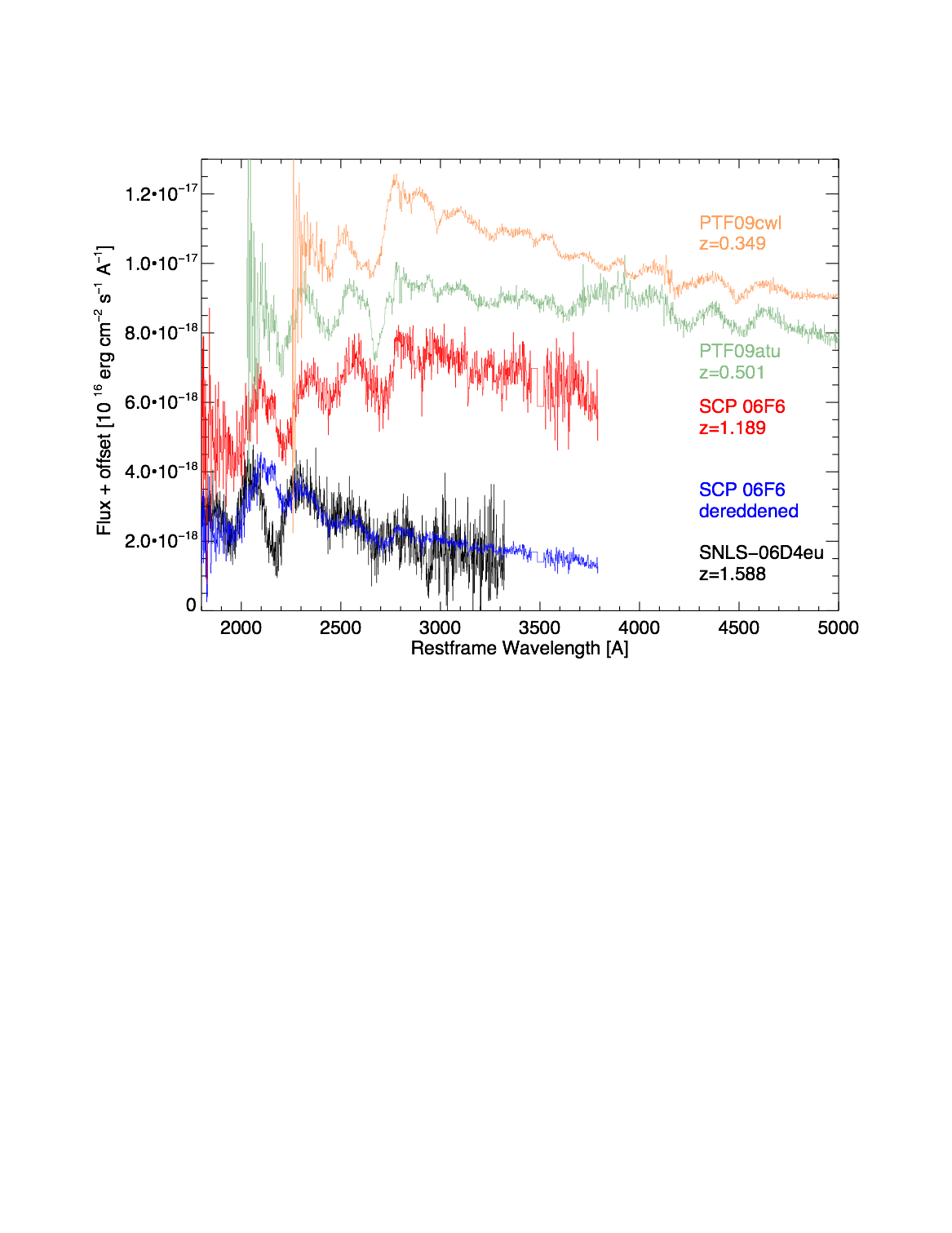 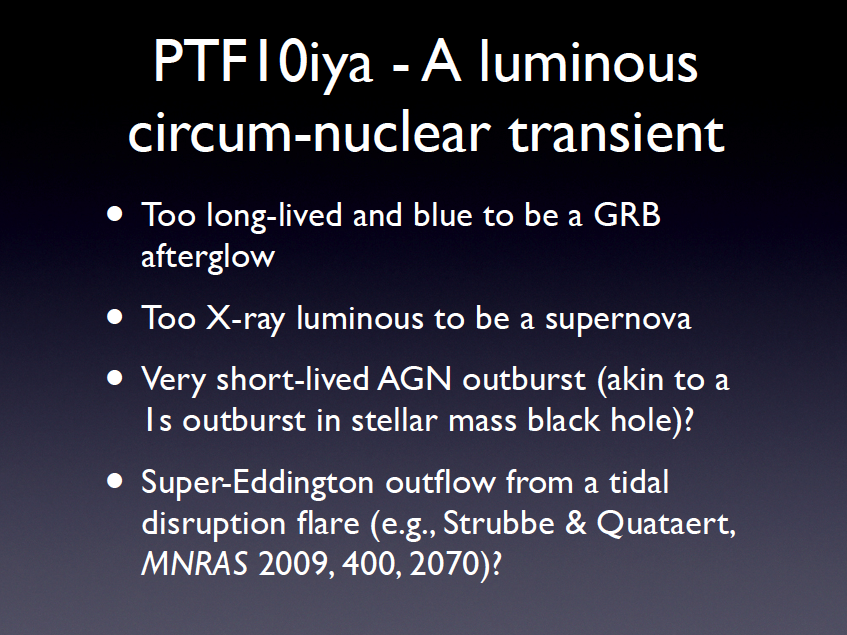 PTF11agg(Orphan afterglow or dirty fireball)
PTF11kly: Nearest, youngest Ia
PTF11kly: Young!
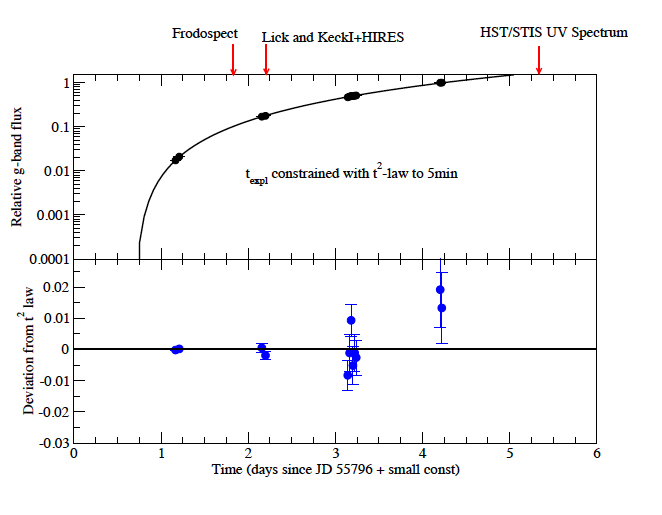 R
What next?
S. R. Kulkarni
Short timescale is terra incognito
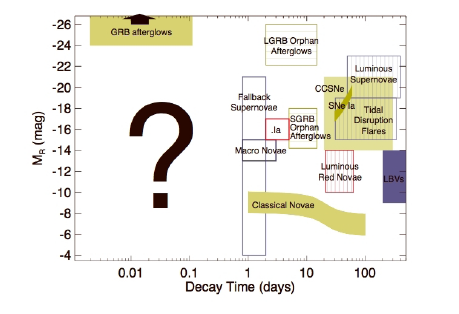 33
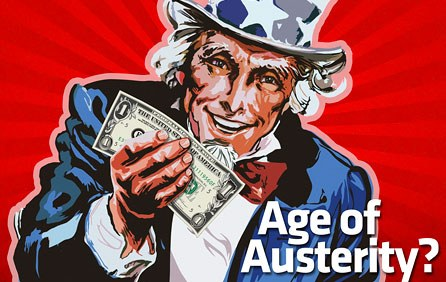 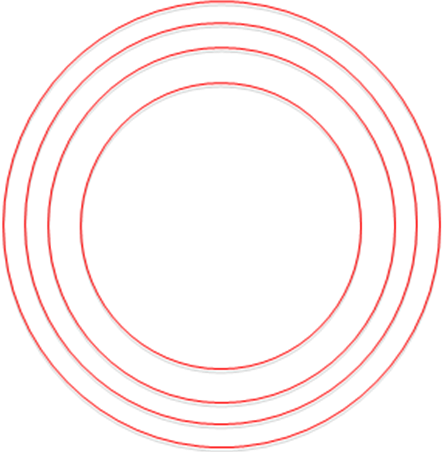 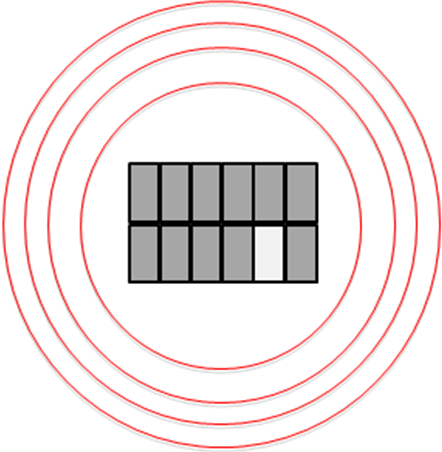 A 40-square degree imager(PTF-2)
PTF
Palomar Sky Survey Photographic Plate
35
I. Transient Classification
Low Resolution is adequate for typing
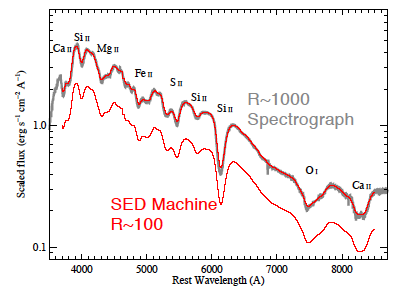 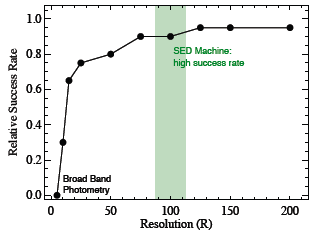 The SED Machine
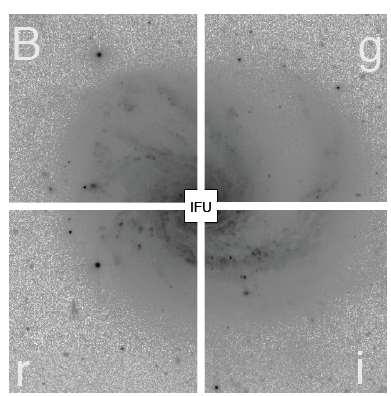 45 arcsec
7 arcminute
PI: Nick Konidaris, PS: Robert Quimby
In collaboration with NCU-Taiwan
High Throughput
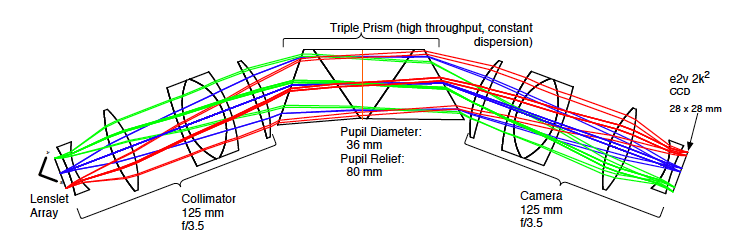 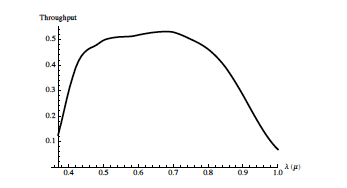 II. Photometric Engine
(AO+)Photometric Machine
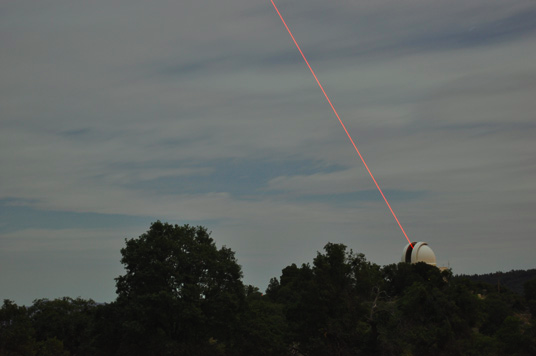 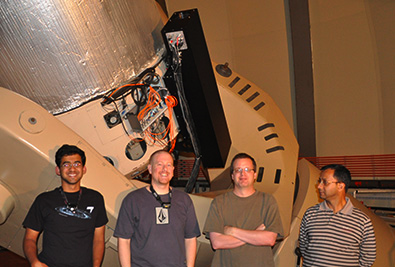 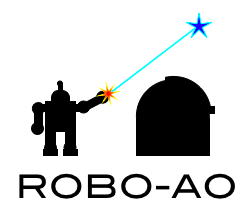 III.A Dedicated UV satellite(Less is More)
Dedicated UV minisatellite
A 20-cm UV satellite dedicated to follow up NGTF events
Shock breakout
Distinguish thermal vs non-thermal
Further discrimination within SN class
Diagnostics for Galactic sources (CV, IP)
Short timescale is terra incognito
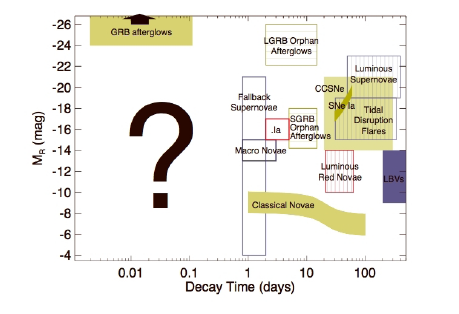 44
Food for some thought
Ancient (Impressive)
Cathedrals
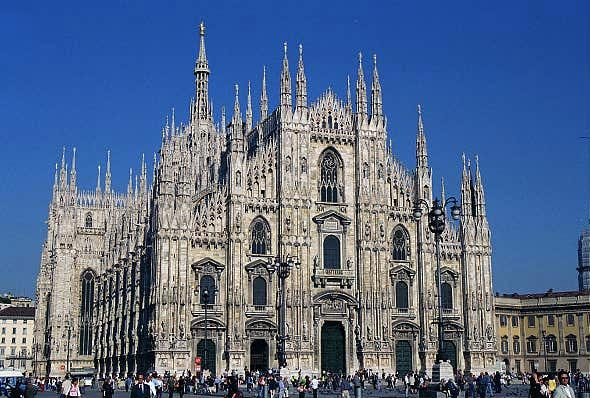 2
Inverted (Pretty)
Inverted (Exciting)